GRAMMAR “ SIMPLE PRESENT STATEMENTS AND QUESTIONS”
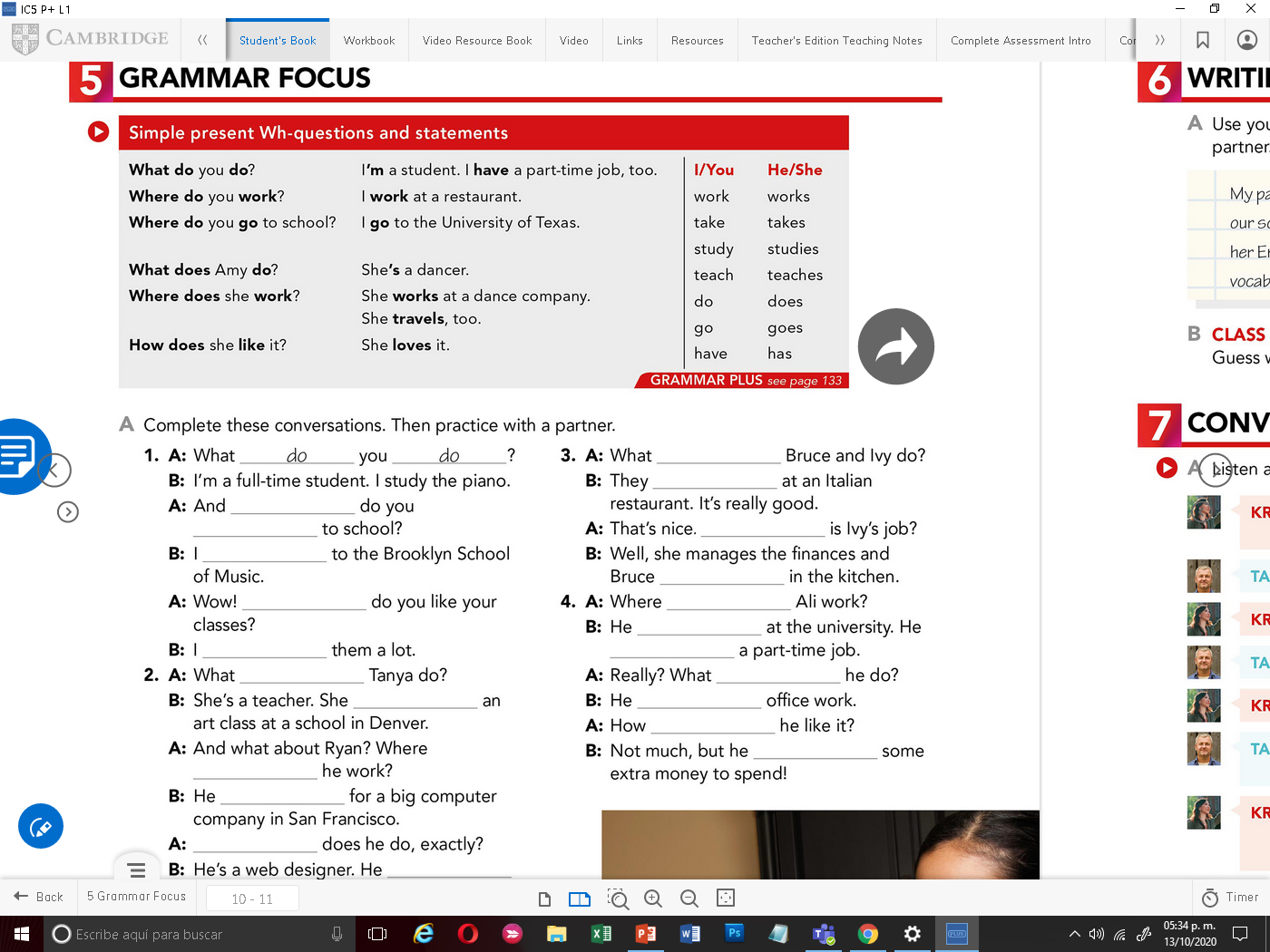 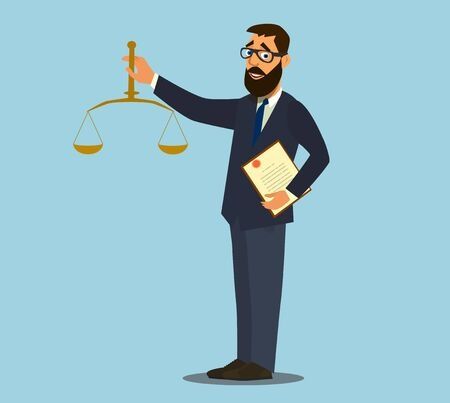 What do you do? I´m a lawyer
Where do you work? I work at  the court
How do you like your job? (+) I like my job very much / (-) I don´t like my work very much
What does she do ?  She´s a dancer
Where does she work? She works at  a dance company                 
How does she like her job? She likes her work very much / She doesn´t like her job very much
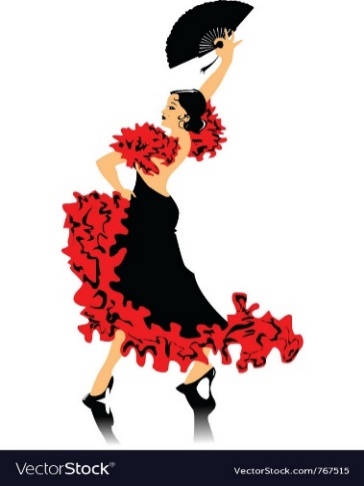 * Don´t add – “s, or es” ending to the verb when using auxiliar in questions or short answers. Examples: 
How does she like her job? 
Not: How does she likes her job
She doesn´t like her job very much
Not: She doesn´t likes her job very much
Use these auxiliars to make questions and give short answers
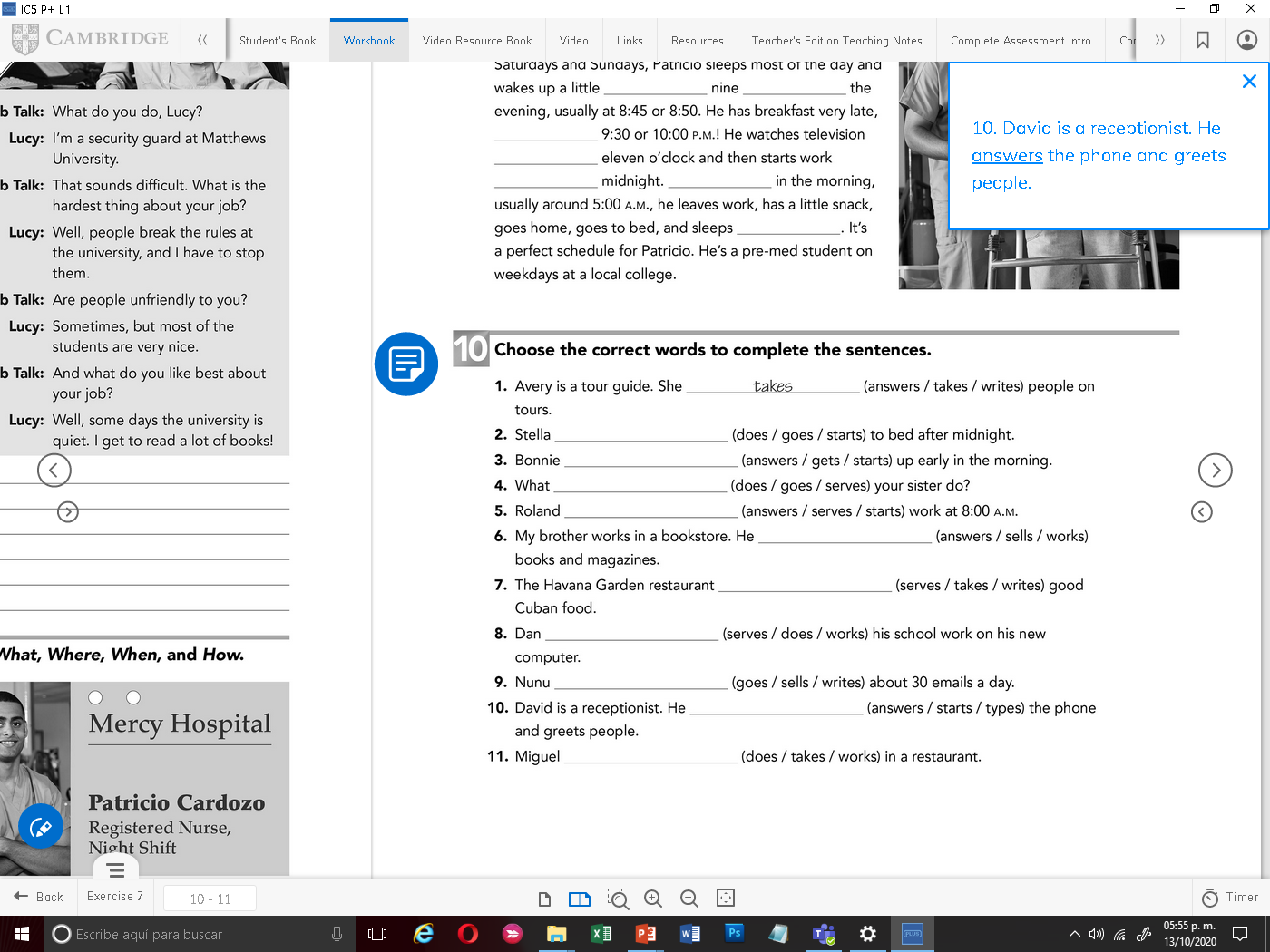 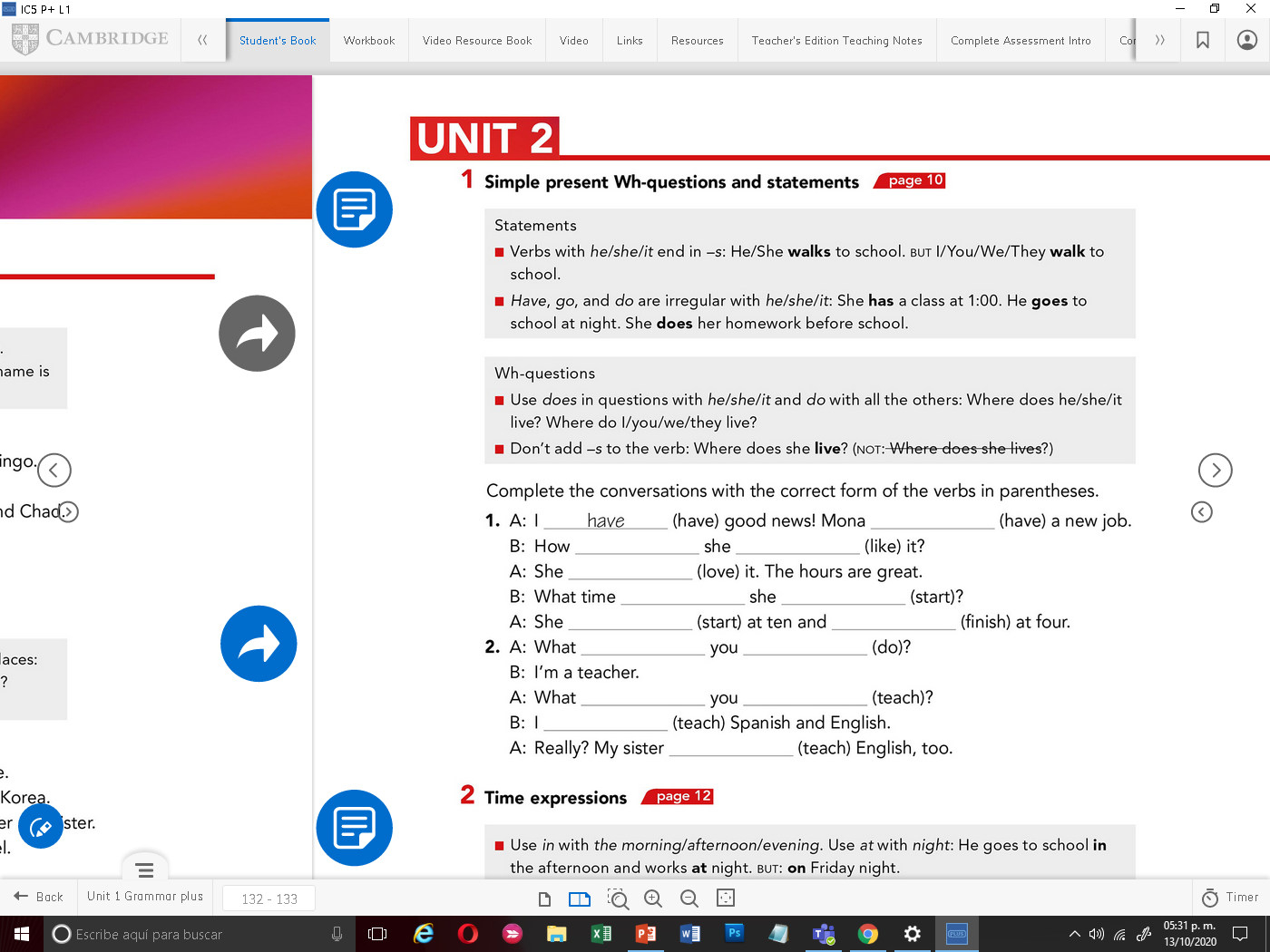 READING
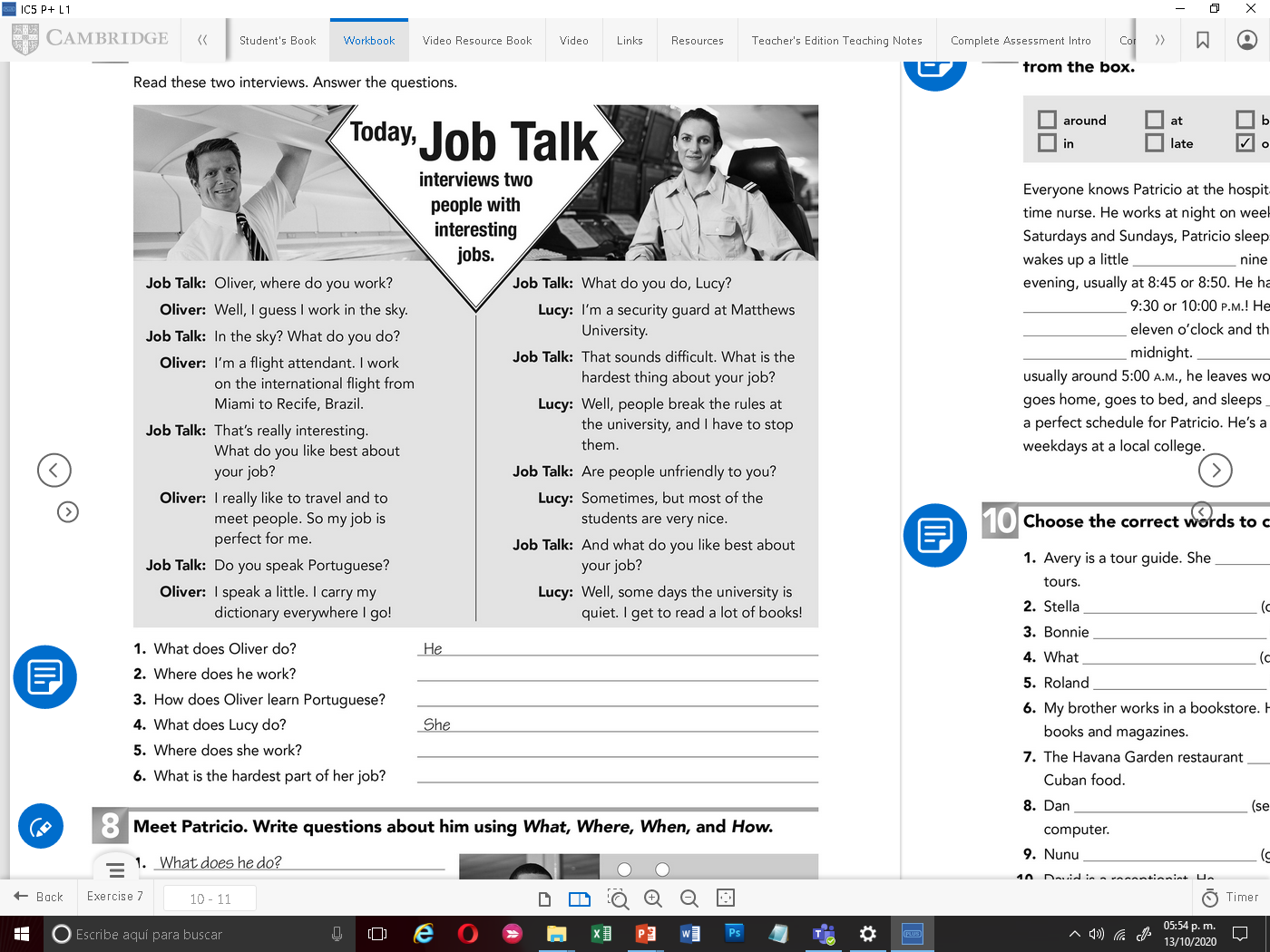 READING / WRITING
Read the following text.
Use the underline words as clues to make questions, and give answers.
Tom works at a bank. He starts work every day at 8:00 am. He finishes work every day at 6:00 pm. He lives very close to the bank, so he walks to work every day. He doesn´t have a car. 
He has lunch at 12:00 noon.
Tom doesn´t like very much his job, because it is an stressful job. He talks to the customers all day long.
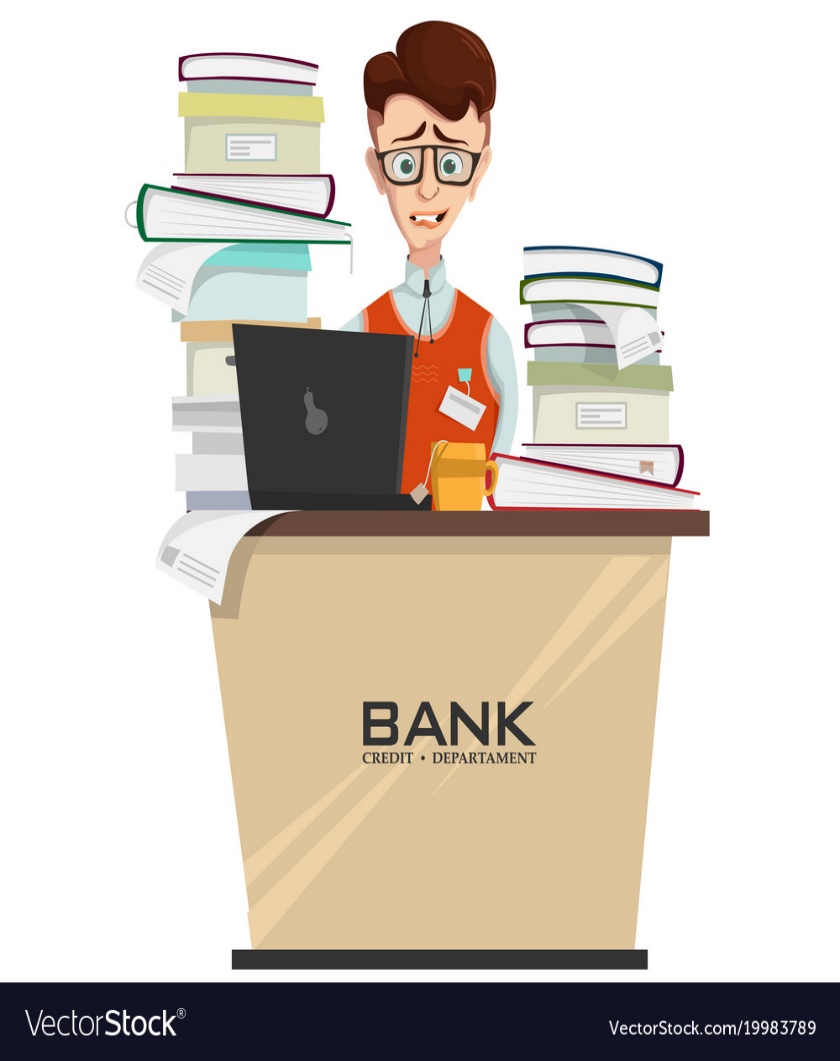